Total Knee Replacement
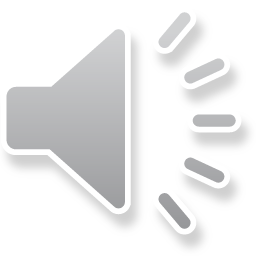 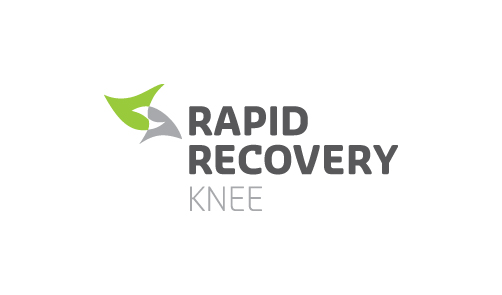 KNEE